ESCUELA NORMAL DE EDUCACIÓN PREESCOLAR
TUTORÍA  ACADÉMICA
PROPÓSITO
El programa de tutoría  tiene como propósito:
     Brindar   orientación  y   acompañamiento  al alumno tutorado   identificando   las posibles soluciones  a sus problema, sean de índole académica, de salud, socioeconómicos, psicológicos y socio-familiares, para su atención individualizada por parte de un tutor asignado    realizando la canalización correspondiente con especialistas del    departamento  de  desarrollo humano  o    departamento médico, 

 Dar seguimiento al alumno tutorado  en el transcurso de sus estudios  en la  ENEP con el fin de evitar  la reprobación  o la deserción escolar.
Tutoría  AcadémicaModalidades
Escolarizada
No escolarizada
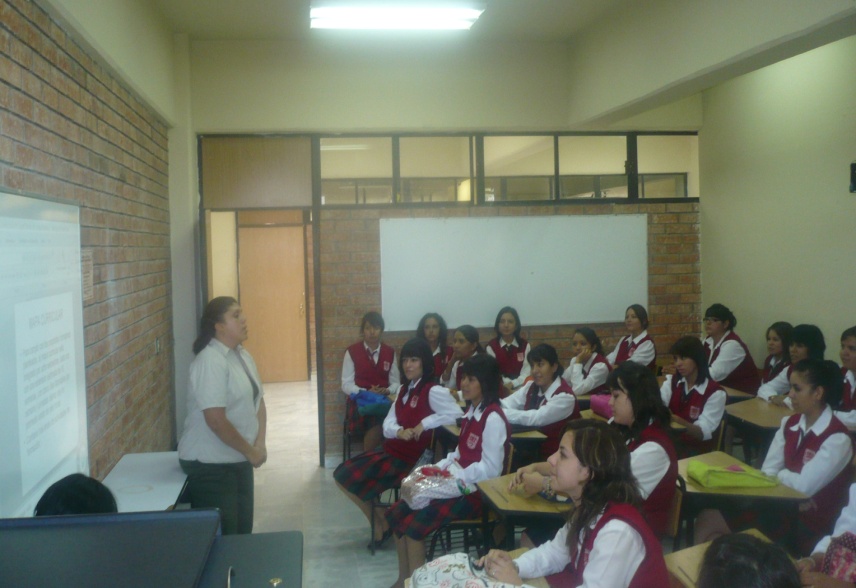 Tutoría  Académica Escolarizada
Se realiza frente al grupo   una vez al mes en las asignaturas de :
        1º  año   Inglés
        2º  año  Taller de lectura y redacción
        3º  año  (A ,B) Taller de matemáticas
                       ( C )  Taller de  Técnicas de estudio
                       (D , E) Inglés
Docentes  asignados  para  la  tutoría académica   escolarizada:
Laura Chavarría Valdés                 1º  A,  B,  C    
Rosa Elia Ramos Treviño              2º  A   
Silvia Erika Sagahón Solís             2º  B
Diana Laura Rangel Ferreiro        2º  C
Néstor  Tadeo  Mancillas  F.         2º  D
Marcia E. Jiménez Hoyos             3º   A,  B
Silvia  G. Sánchez Suárez              3º   C
Mayela  A. Gaona García              3º   D,  E
Actividades de Tutoría Escolarizada
El maestro tutor en la hora asignada deberá aplicar y  dar seguimiento  a   5  actividades a realizar,  una por mes, mandando  evidencias de cada una  en plataforma ENEP  digital.
1. Cuestionario de técnicas de  estudio. (24 al 28 Sept.)
2. Identificar estilos de aprendizaje y trabajarlos.(22 al 26 de Oct.)
3. Actividades de técnicas de estudio.(26 al 30 de Nov.)
4. Lectura de comprensión. (10 al 14 de Dic.)
5. Proyecto de vida.  (7 al 11  Enero)
Tutoría no escolarizada
1. La tutoría no escolarizada   se caracteriza por la atención personalizada a un  estudiante por parte del tutor, cuya interacción puede ser cara a cara o a distancia.
2. El maestro tutor identifica   la lista de  alumnos tutorados  en escuela en red  que le fueron asignados.

3. Se presenta con sus alumnos tutorados cara a cara y  establece el horario de atención y el lugar donde será la tutoría (área del centro de cómputo para maestros  o aula B1).
Plan de acción tutorial
Se realiza el llenado del  plan de acción de cada uno de sus tutorados,  iniciando por los alumnos en riesgo  y  después el resto de ellos utilizando la   plataforma ENEP digital  de manera conjunta   tutor – tutorado.
Revisión de aspectos  a  considerar:
Emocional
Pedagógico
Vocacional
Médico
Canalización a departamento médico y desarrollo humano.
Si se  identifica alguna problemática  en el aspecto emocional y médico se hace  el llenado del formato para canalizar  y se entrega al departamento de tutoría para  que sea atendido.
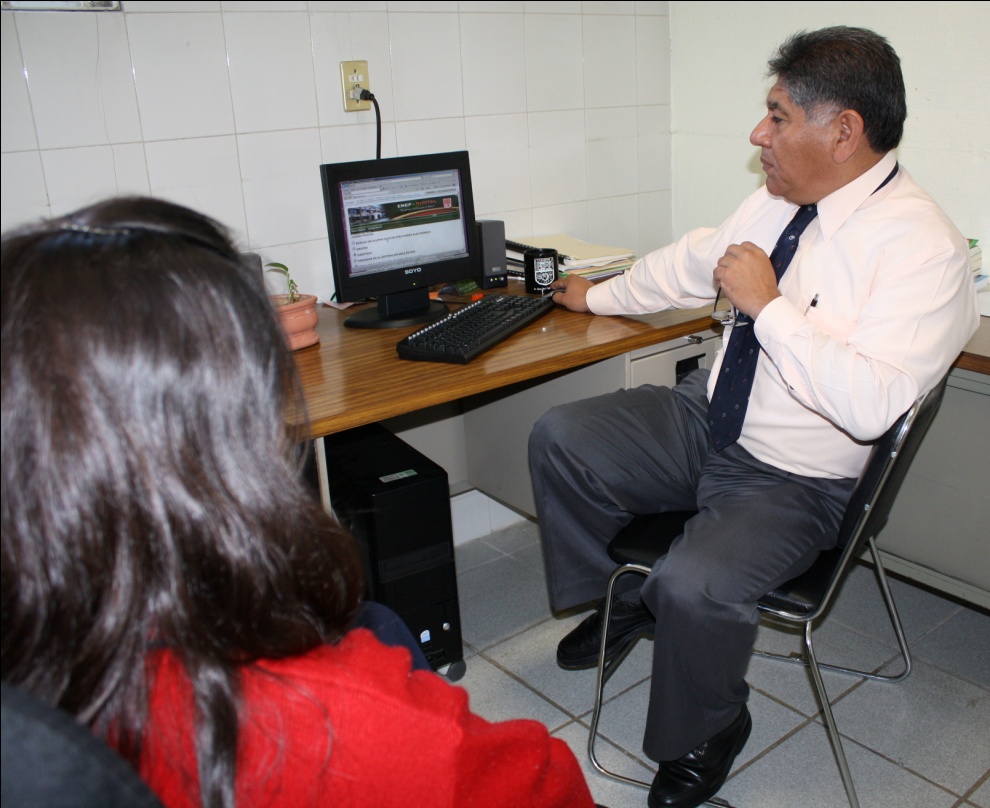 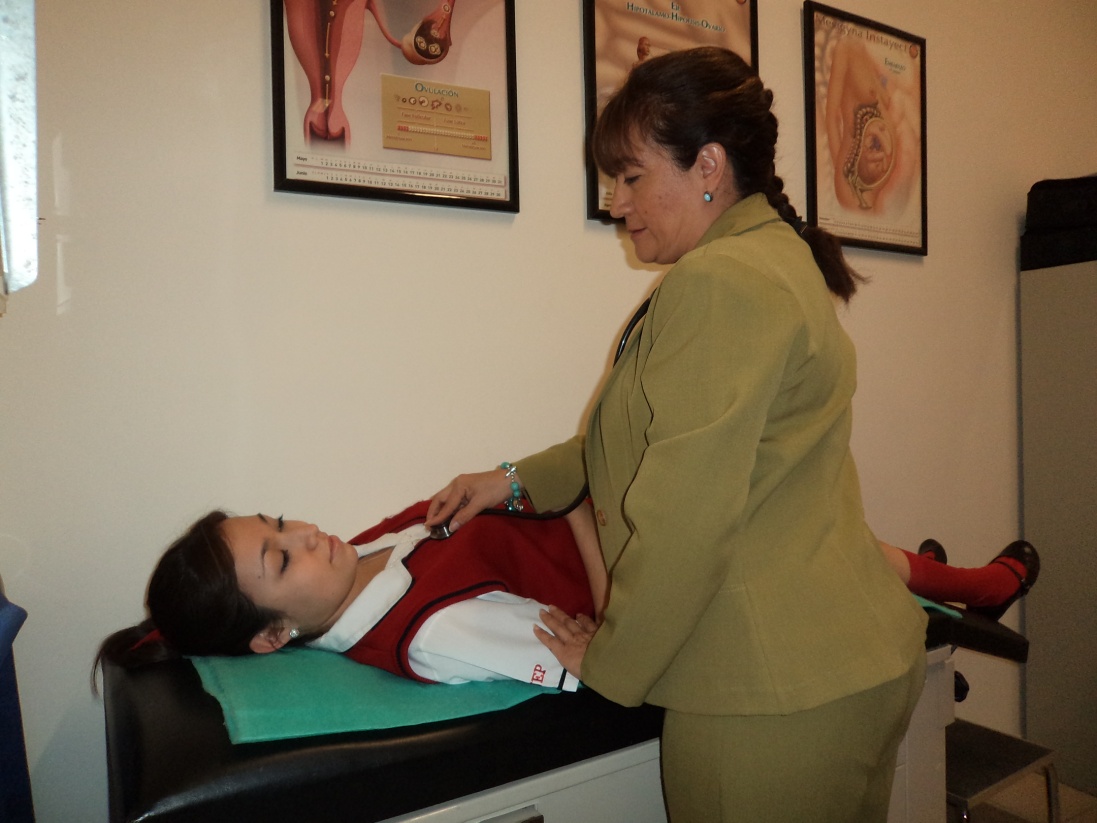 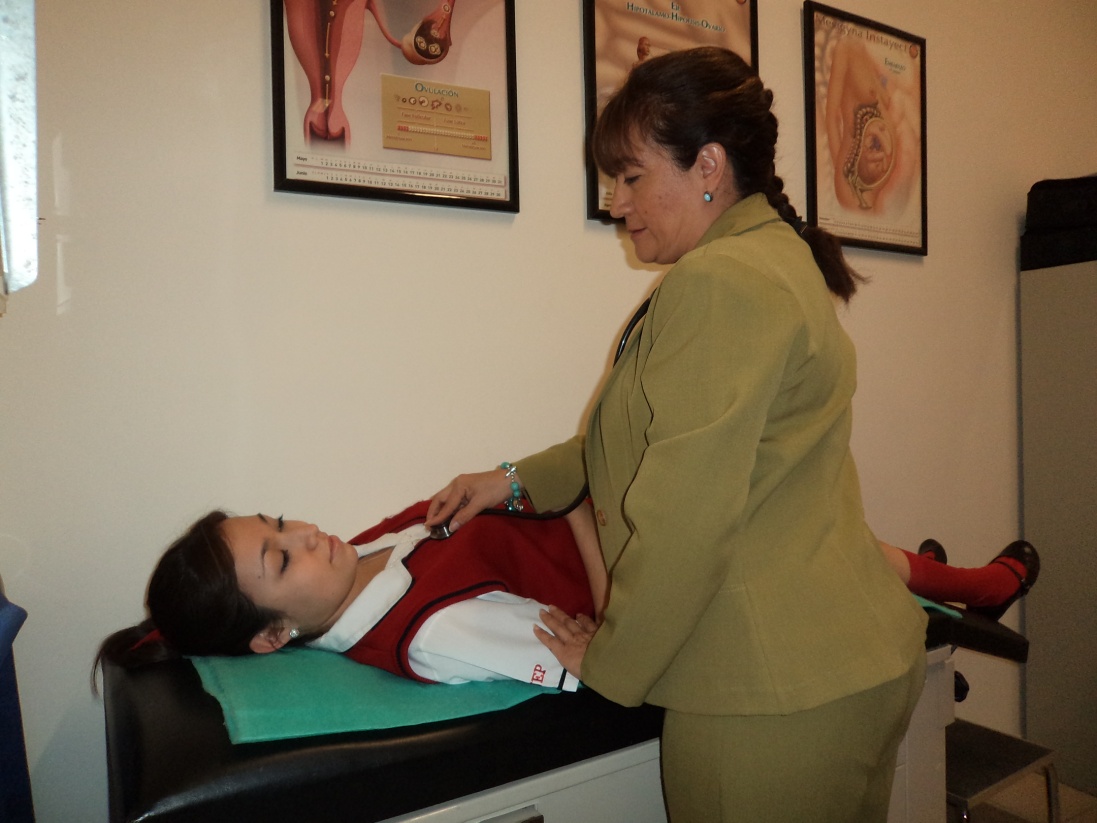 Tutoría  ENEP digital
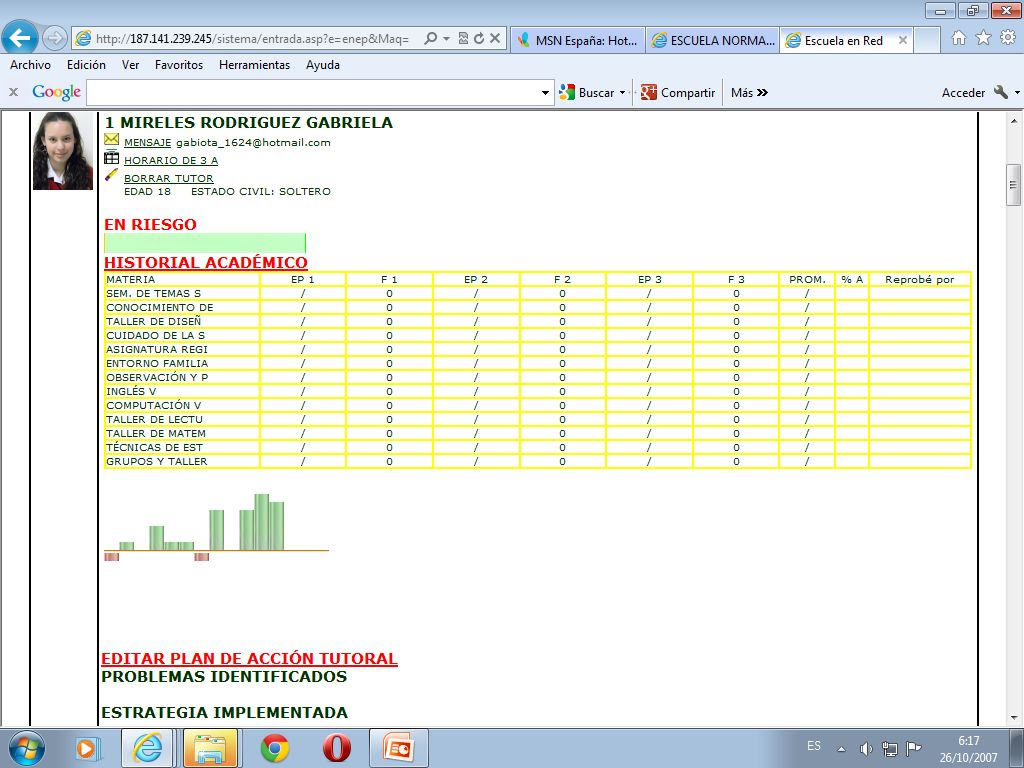 Plana de acción
Plan de acción
FECHA:
FECHA:
FECHA:
Plan de acción
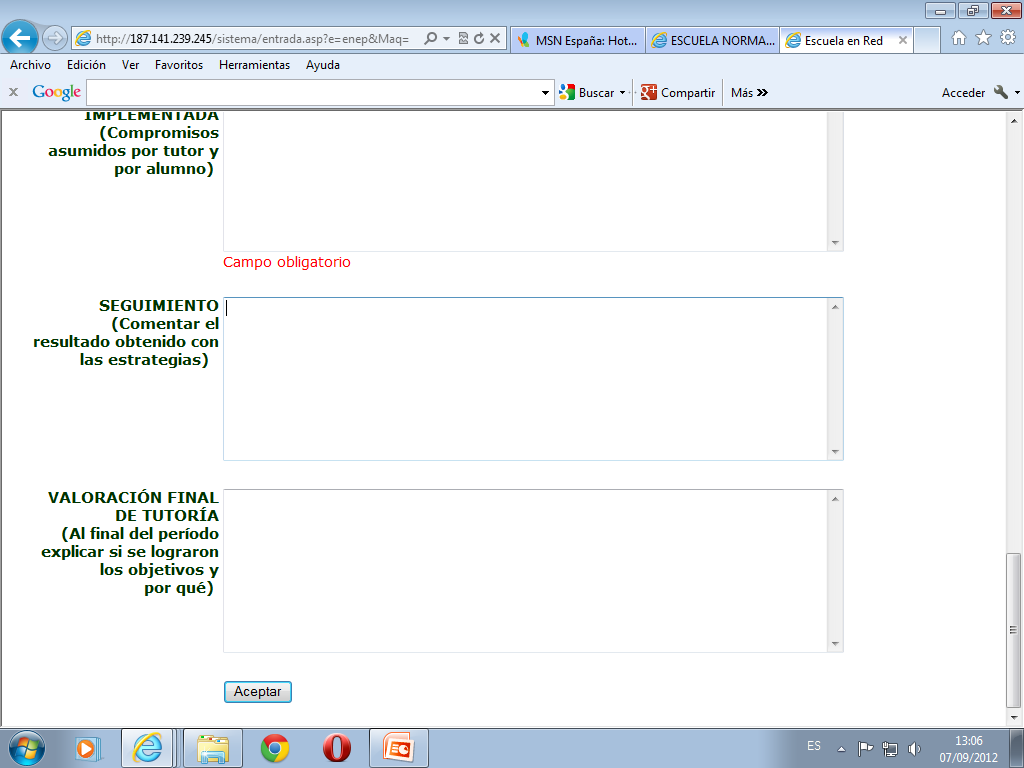 FECHA
FECHA
Tutoría no escolarizada
Al cubrir la hora de tutoría  no escolarizada deberá      llenar  el  registro  de asistencia  y  registro  de atención a tutorados anotando:
    nombre,  firma del   maestro  tutor y del tutorado,  grado, sección y  fecha.
Registro de atención a tutorados
Seguimiento del plan de acción
El seguimiento  del plan de acción tutorial  se estará  monitoreando en el departamento de tutoría para    hacer el concentrado del reporte  bimestral de tutorados atendidos que se entrega a subdirección académica.
Reporte bimestral tutoría.
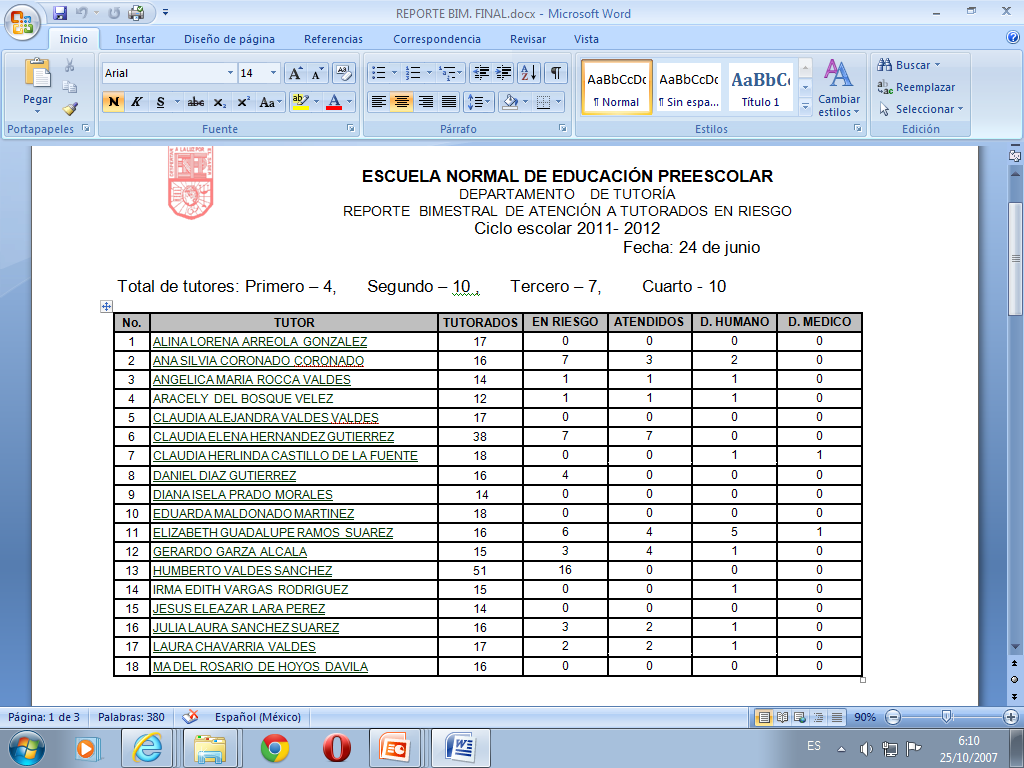